Fig. 8. Microphotographs showing attenuation of the huanglian-induced growth inhibition by a neutralizing anti-IFN-β ...
Carcinogenesis, Volume 26, Issue 11, November 2005, Pages 1934–1939, https://doi.org/10.1093/carcin/bgi154
The content of this slide may be subject to copyright: please see the slide notes for details.
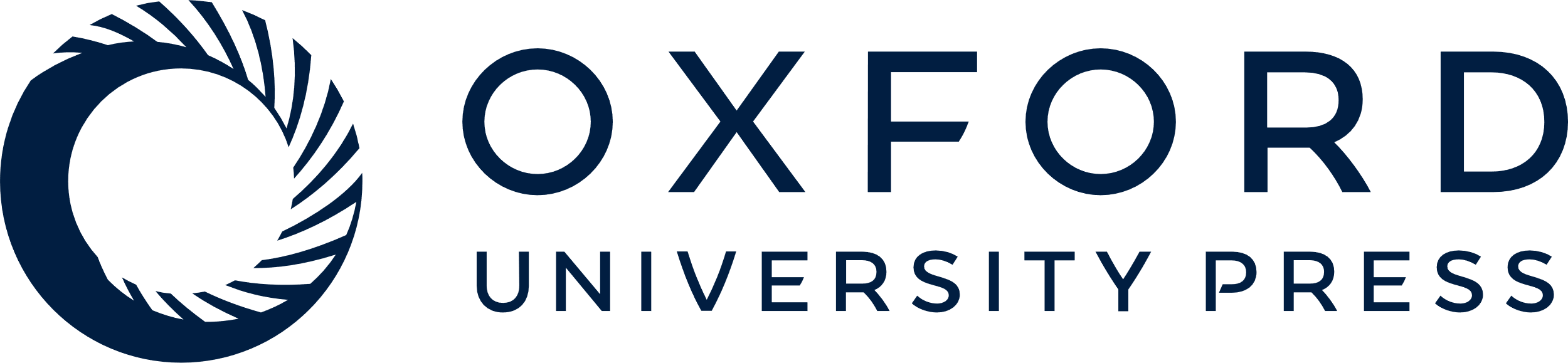 [Speaker Notes: Fig. 8. Microphotographs showing attenuation of the huanglian-induced growth inhibition by a neutralizing anti-IFN-β antibody. Cells treated with huanglian alone (10 μg/ml for 48 h) showed a significant growth inhibition, whereas cells treated with huanglian plus the anti-IFN-β antibody (added to culture medium, 2000 U/ml) exhibited a normal growth pattern similar to that of control cells. The insert bar figure shows the quantitative data of three such experiments.


Unless provided in the caption above, the following copyright applies to the content of this slide: Carcinogenesis vol.26 no.11 © Oxford University Press 2005; all rights reserved.]